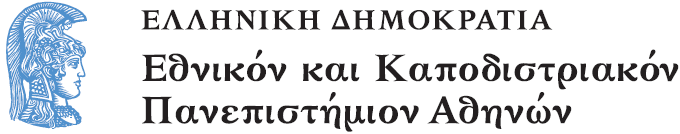 Το Εικονογραφημένο Βιβλίο στην Προσχολική Εκπαίδευση
Ενότητα 4.4: Αρχιτεκτονική και Εικονογραφημένο Βιβλίο

Αγγελική Γιαννικοπούλου
Τμήμα Εκπαίδευσης και Αγωγής στην Προσχολική Ηλικία (ΤΕΑΠΗ)
Διδακτική Πρακτική
Διδακτική πρακτική:
Γωγώ  Σπιθούρη.
Θέμα: Κυκλαδίτικη αρχιτεκτονική.
Βιβλίο: Snitselaar, Nicole. Το γκρίζο γαϊδουράκι / Nicole Snitselaar · μετάφραση Θεόφιλος Μπαχτσεβάνης · εικονογράφηση Coralie Saudo. - 1η έκδ. - Αθήνα: Νεφέλη, 2014.
[1]
Ανάγνωση του βιβλίου
Διαβάσαμε το βιβλίο «Το γκρίζο γαϊδουράκι», στο οποίο είναι αναγνωρίσιμη η κυκλαδίτικη αρχιτεκτονική .
Συζήτηση
Μιλήσαμε για τις Κυκλάδες και δικαιολογήσαμε το όνομά τους: τα νησιά σχηματίζουν κύκλο. Και από όλες τις Κυκλάδες ξεχωρίσαμε τη Σαντορίνη, αφού οι εικόνες του βιβλίου παραπέμπουν σε αυτήν.
Παρατήρηση φωτογραφιών
Παρατηρήσαμε φωτογραφίες και προσπαθήσαμε να τις ταυτίσουμε με τα τοπία του βιβλίου.
Αντιστοίχιση φωτογραφιών (1/3)
[3]
[2]
Αντιστοίχιση φωτογραφιών (2/3)
[5]
[4]
Αντιστοίχιση φωτογραφιών (3/3)
[7]
[6]
Εικονική περιήγηση
[8]
Με τη βοήθεια της εφαρμογής Google Streetview κάναμε μια περιήγηση στο νησί.
Προβολή ταινίας (1/2)
Παρακολουθώντας τη βραβευμένη ταινία μικρού μήκους Oktapodi, παρατηρήσαμε σκηνές όπου κυριαρχούσε η κυκλαδίτικη αρχιτεκτονική.
[9]
Προβολή ταινίας (2/2)
Το ίδιο και για την ταινία μικρού μήκους Mariza, που έκανε τα παιδιά να σηκωθούν και να χορέψουν συρτάκι.
Εικαστική δραστηριότητα
Στη συνέχεια απλώθηκε χαρτί του μέτρου στα τραπεζάκια και από τη μία μεριά τα παιδιά ζωγράφιζαν τα σπίτια του νησιού και από την άλλη της πόλης.
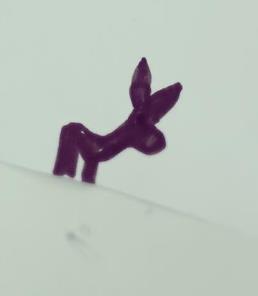 Το τελικό αποτέλεσμα
Χρηματοδότηση
Το παρόν εκπαιδευτικό υλικό έχει αναπτυχθεί στο πλαίσιο του εκπαιδευτικού έργου του διδάσκοντα.
Το έργο «Ανοικτά Ακαδημαϊκά Μαθήματα στο Πανεπιστήμιο Αθηνών» έχει χρηματοδοτήσει μόνο την αναδιαμόρφωση του εκπαιδευτικού υλικού. 
Το έργο υλοποιείται στο πλαίσιο του Επιχειρησιακού Προγράμματος «Εκπαίδευση και Δια Βίου Μάθηση» και συγχρηματοδοτείται από την Ευρωπαϊκή Ένωση (Ευρωπαϊκό Κοινωνικό Ταμείο) και από εθνικούς πόρους.
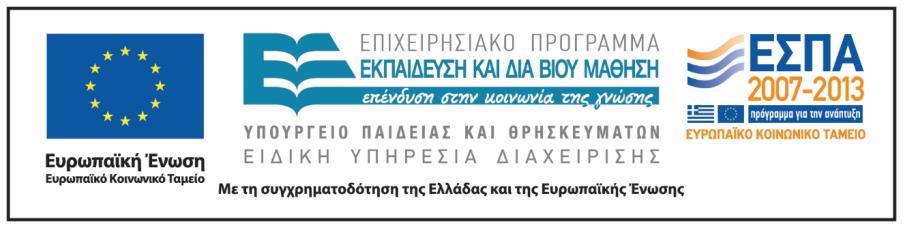 Σημειώματα
Σημείωμα Ιστορικού Εκδόσεων Έργου
Το παρόν έργο αποτελεί την έκδοση 1.0.
Σημείωμα Αναφοράς
Copyright Εθνικόν και Καποδιστριακόν Πανεπιστήμιον Αθηνών, Αγγελική Γιαννικοπούλου 2015. Γωγώ  Σπιθούρη, Αγγελική Γιαννικοπούλου. «Το Εικονογραφημένο Βιβλίο στην Προσχολική Εκπαίδευση. Αρχιτεκτονική και Εικονογραφημένο Βιβλίο. Το γκρίζο γαϊδουράκι». Έκδοση: 1.0. Αθήνα 2015. Διαθέσιμο από τη δικτυακή διεύθυνση: http://opencourses.uoa.gr/courses/ECD5/.
Σημείωμα Αδειοδότησης
Το παρόν υλικό διατίθεται με τους όρους της άδειας χρήσης Creative Commons Αναφορά, Μη Εμπορική Χρήση Παρόμοια Διανομή 4.0 [1] ή μεταγενέστερη, Διεθνής Έκδοση. Εξαιρούνται τα αυτοτελή έργα τρίτων π.χ. φωτογραφίες, διαγράμματα κ.λπ.,  τα οποία εμπεριέχονται σε αυτό και τα οποία αναφέρονται μαζί με τους όρους χρήσης τους στο «Σημείωμα Χρήσης Έργων Τρίτων».
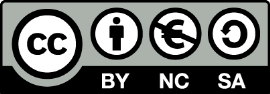 [1] http://creativecommons.org/licenses/by-nc-sa/4.0/ 

Ως Μη Εμπορική ορίζεται η χρήση:
που δεν περιλαμβάνει άμεσο ή έμμεσο οικονομικό όφελος από τη χρήση του έργου, για τον διανομέα του έργου και αδειοδόχο.
που δεν περιλαμβάνει οικονομική συναλλαγή ως προϋπόθεση για τη χρήση ή πρόσβαση στο έργο.
που δεν προσπορίζει στον διανομέα του έργου και αδειοδόχο έμμεσο οικονομικό όφελος (π.χ. διαφημίσεις) από την προβολή του έργου σε διαδικτυακό τόπο.

Ο δικαιούχος μπορεί να παρέχει στον αδειοδόχο ξεχωριστή άδεια να χρησιμοποιεί το έργο για εμπορική χρήση, εφόσον αυτό του ζητηθεί.
Διατήρηση Σημειωμάτων
Οποιαδήποτε αναπαραγωγή ή διασκευή του υλικού θα πρέπει να συμπεριλαμβάνει:
το Σημείωμα Αναφοράς,
το Σημείωμα Αδειοδότησης,
τη δήλωση Διατήρησης Σημειωμάτων,
το Σημείωμα Χρήσης Έργων Τρίτων (εφόσον υπάρχει),
μαζί με τους συνοδευτικούς υπερσυνδέσμους.
Σημείωμα Χρήσης Έργων Τρίτων (1/2)
Το Έργο αυτό κάνει χρήση των ακόλουθων έργων:
Εικόνα 1, 3, 5 και 7: Εξώφυλλο και ενδεικτικές σελίδες  του βιβλίου «Το γκρίζο γαϊδουράκι» / Nicole Snitselaar · μετάφραση Θεόφιλος Μπαχτσεβάνης · εικονογράφηση Coralie Saudo. - 1η έκδ. - Αθήνα : Νεφέλη, 2014. Biblionet.
Εικόνα 2: Εκκλησία στη Σαντορίνη, Copyright Danbu14, Creative Commons Attribution-Share Alike 3.0 Unported, Wikipedia Commons.
Εικόνα 4: Πανσέληνος στη Σαντορίνη, Copyright Klearchos Kapoutsis, Creative Commons Attribution 2.0 Generic , Flickr.
Εικόνα 6: Σπίτια στη Σαντορίνη, Copyright Mstyslav Chernov, Creative Commons Attribution-Share Alike 3.0 Unported, Wikipedia Commons.
Σημείωμα Χρήσης Έργων Τρίτων (2/2)
Εικόνα 8: Στιγμιότυπο Σαντορίνης από Streetview, Copyright Google. All right reserved. Google Maps.
Εικόνα 9: Αφίσα της ταινίας Oktapodi, Copyright Talantis Films. All right reserved. Wikimedia Commons.